Elias Klemperer, PhD, Miles Lamberson, BA, Roz Bidad, MSN, RN, Amy Dubuque, BSN, RN, Christine Morgan, Ramsey Herrington, MD, Bethany Mahler, LCMHC, LADC, Peter Jackson, MD,  Sanchit Maruti, MD, Daniel Wolfson, MD, Michael Goedde, MD, Kyle Dewitt, PharmD, Richard Rawson, PhD, & Scott Mackey, PhD
Departments of Psychiatry and Surgery, Division of Emergency Medicine,  University of Vermont Larner College of Medicine
Implementation, recruitment, and retention for an Emergency Department-initiated buprenorphine intervention for opioid use disorder
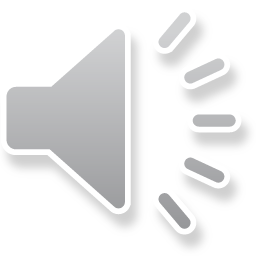 Funding
University of Vermont Health Network Innovation Pilot Grant, SAMHSA 1H79TI081515-01, NIGMS 2P20GM103644-06, NIGMS 5U54GM115516-02, and NIDA 1R21DA049859-01
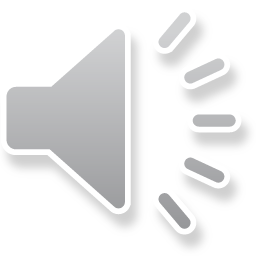 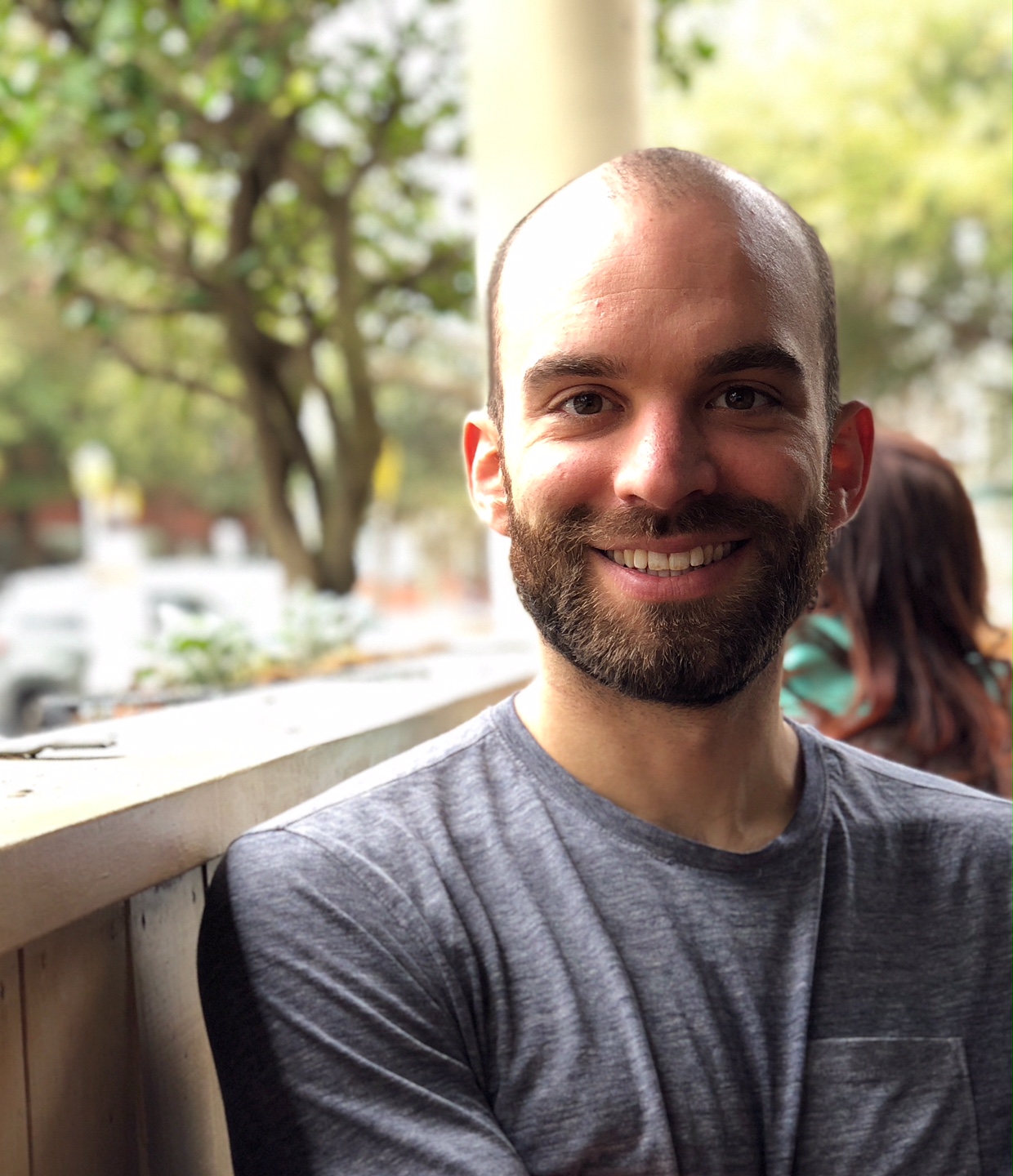 Background
Elias Klemperer, PhD
Opioid use in the US has reached epidemic proportions: 2.1 million people (NSDUH 2017)
 life expectancy (Dowell et al., 2017)
 disease, legal, social problems (SAMHSA, 2018)
 economic burden: $78.5 billion/year (Florence et al., 2016)
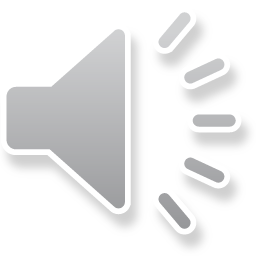 Background
Medications for opioid use disorder (MOUD) are effective (Schuckit, 2016)
Buprenorphine (Cochrane review: Mattick et al., 2014)
Methadone (Cochrane review: Mattick et al., 2009)
Naltrexone (Cochrane review: Minozzi et al., 2011)
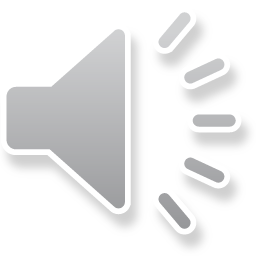 Background
Most with opioid use disorder (OUD) never access treatment (Wu et al., 2016; SAMHSA 2018)
Common barriers (Sharma et al., 2017)
Financial 
Regulatory
Geographic
Attitudinal
Logistic
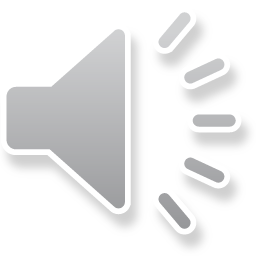 Methodology
Ongoing study of buprenorphine/naloxone initiation in an Emergency Department 
Recruitment in the Emergency Department
Participants receive buprenorphine/naloxone “starter pack” & referral to outpatient Tx
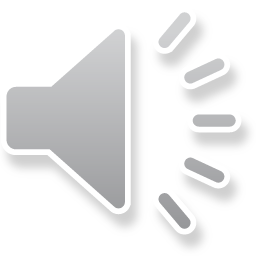 Methodology
Data collection
Urine toxicology and baseline surveys in the Emergency Department 
3-month & 6-month follow-ups
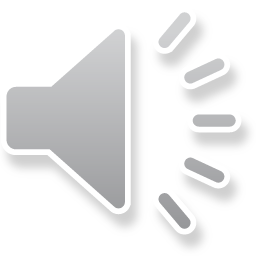 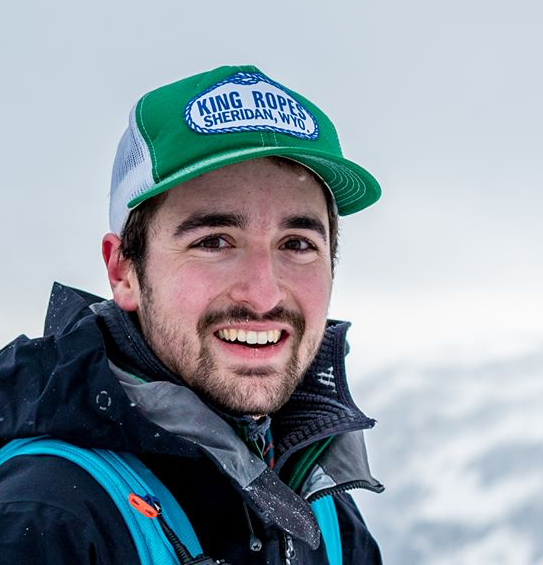 Recruitment strategies
Miles Lamberson, BA
Screen all that enter Emergency Department for opioid use disorder 
Patients may be enrolled, regardless of chief complaint
Limited success with patients post overdose due to leaving against medical advice
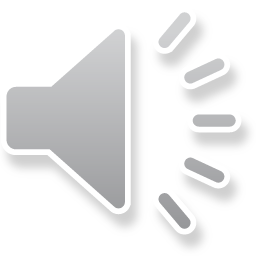 Results: Intake
Intakes: N=119 as of 6/25/20
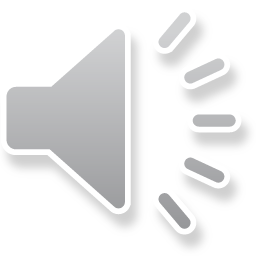 Results:Intake
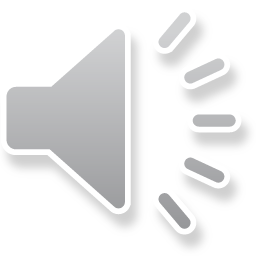 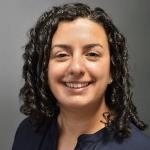 Retention strategies
Roz Bidad, MSN, RN
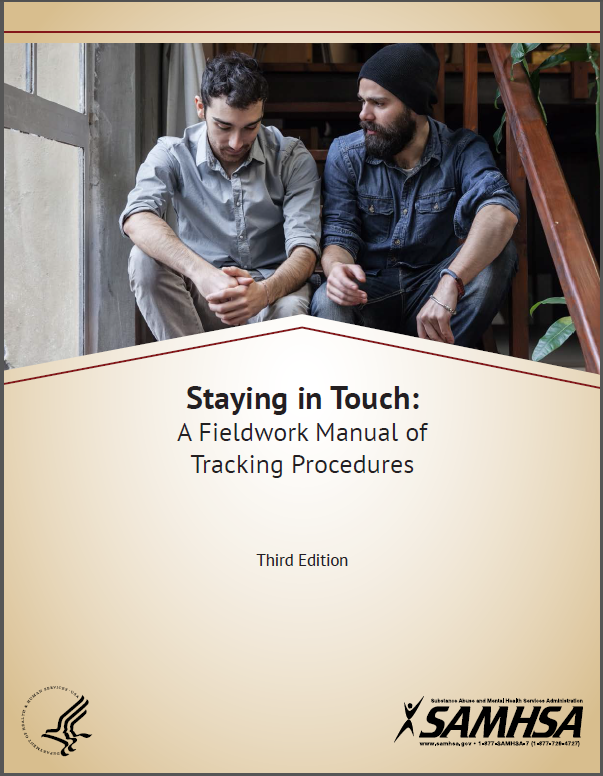 Telephone
Text messages
Emails
Letters
Family & Friends (with participant’s consent)
Sharon Hall
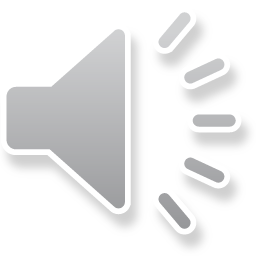 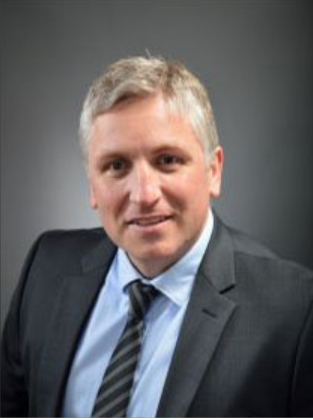 Results: Follow-up
Scott Mackey, PhD
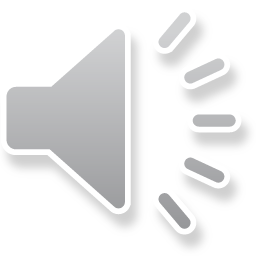 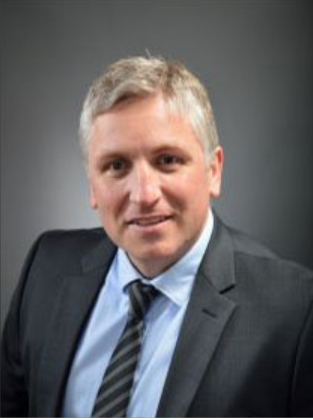 Impact of COVID-19
Scott Mackey, PhD
Continued research, provides acute clinical care
However, only 3 new participants
Increased induction from other community providers
National Guard and Army presence could be a deterrent
Difficulty coordinating enrollment & recruiting remotely
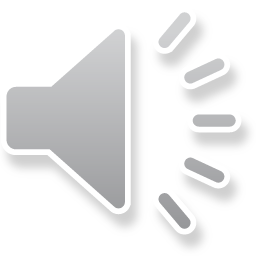 Summary
Buprenorphine in an Emergency Department 
Participant recruitment
Participant retention
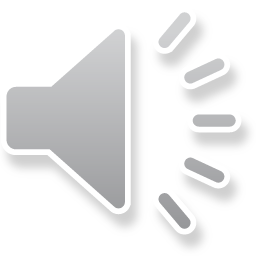 Thank you!
Contact: 
Scott Mackey, PhD (Principal Investigator)
Phone: (802) 656-3774
E-mail: msmackey@uvm.edu
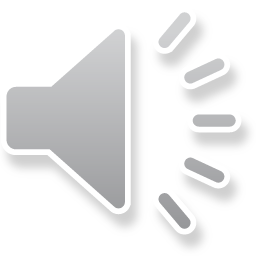